行政のみならず様々な立場の人々が、
大阪の文化芸術を”共に創り”、支え、育み、その価値を高め、
文化芸術の力で、心豊かで活力ある未来を切り拓いていく
第５次大阪府文化振興計画（答申）【概要】
文化芸術活動を通じて、誰もが自分らしく、
いきいきとした人生を送ることができる都市へ
【策定趣旨】
　■ これまでの計画における理念や方向性を継承しつつ、
　　文化芸術を取り巻く状況の変化などを踏まえて策定
　
　■ 新型コロナウイルス感染拡大の影響を受けた文化芸術活動に対し、
　　これまで、新たな支援事業の立ち上げなどの措置を講じてきた
　　 今後も、感染状況を踏まえながら、文化振興と感染対策の両立を
　　図り、文化芸術の灯が途絶えることがないよう、必要に応じて、
　　柔軟かつ迅速な施策の推進に積極的に取り組む

【位置付け】
　■ 大阪府文化振興条例に基づく、「文化の振興に関する施策の
　　総合的かつ計画的な推進を図るための計画」
　■ 文化芸術基本法に規定される「地方文化芸術推進基本計画」と
　　しても位置付け

【計画期間】
　■ 令和3（2021）年度から令和7（2025）年度までの5年間
　　　※新型コロナの状況等を踏まえ、必要に応じて内容を見直す

【文化芸術の範囲】
　■条例において、以下のとおり規定
　　芸術、伝統芸能、上方演芸、生活文化、地域文化、
　　国民娯楽、文化財

【文化芸術を取り巻く状況（前計画策定以降の主なもの）】

　・文化芸術振興基本法の一部改正
　　　※法律名を「文化芸術基本法」に変更
　　　※観光、まちづくり、国際交流などの
　　　　各関連分野における施策との有機的連携等を規定

　・文化芸術推進基本計画（第一期）の閣議決定

　・障害者による文化芸術活動の推進に関する法律の制定

　・文化財保護法の一部改正

　・文化観光拠点施設を中核とした地域における文化観光の推進に
　　関する法律の制定

　・新型コロナウイルス感染症の感染拡大

　・SDGｓ（エスディージーズ）の採択

　・スマートシティの推進

　・大阪・関西万博の開催決定

　・百舌鳥・古市古墳群の世界遺産登録

　・人口減少と少子高齢化
第1章 計画の策定にあたって
第2章 計画の基本的な考え方、第3章 施策の具体的取組
【イメージ図】
【目指す将来像】「文化共創都市、大阪」～文化芸術が未来を切り拓く～
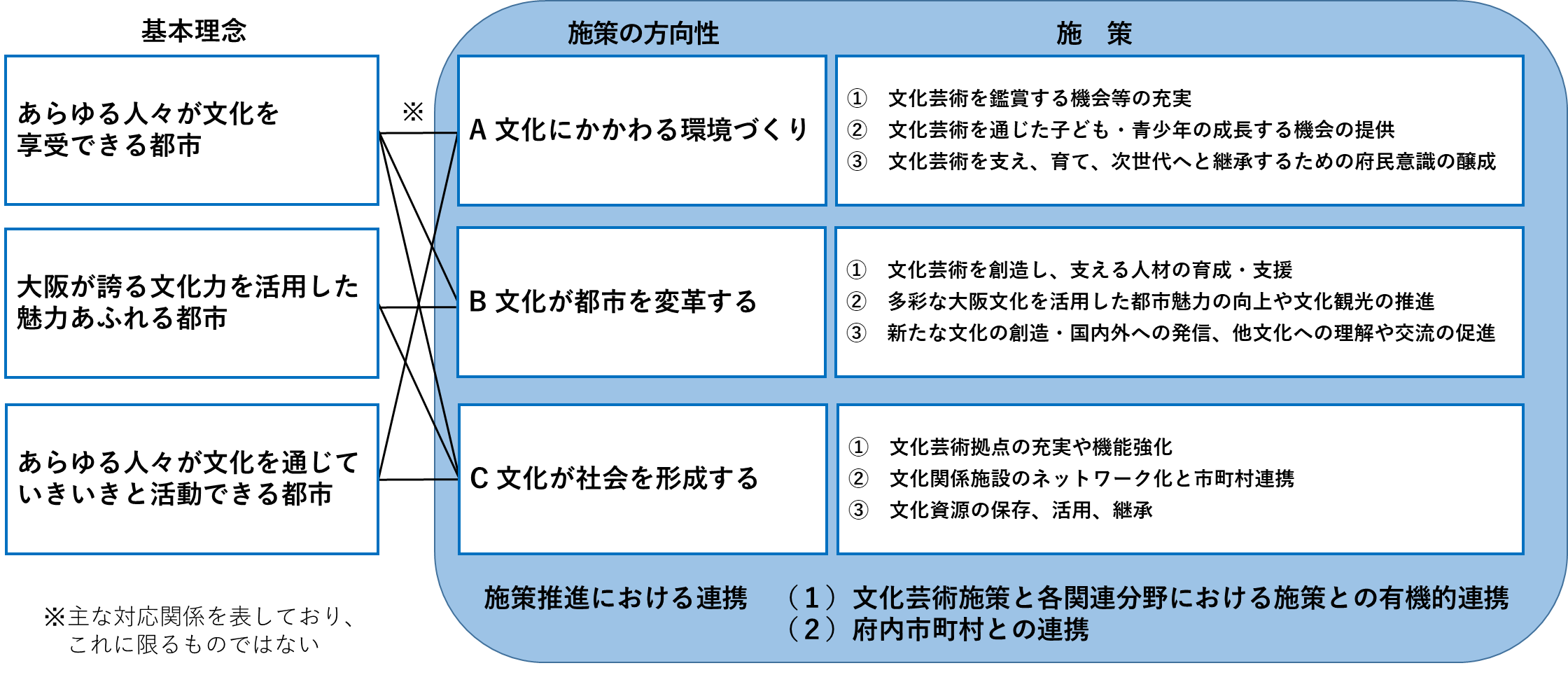 【府の役割】
　■ 府民や文化芸術活動を行う者等の自主性や創造性を尊重し、国、他の地方公共団体、事業者及び府民等と協働して、
　　文化芸術の振興に関する施策に取り組む

【推進体制、進行管理】
　■ 府民や文化芸術の担い手、府内市町村などに、本計画を幅広く周知するとともに、庁内関係部局とも連携し、
　　 施策を総合的かつ計画的に推進
　■ 計画を着実かつ継続的に推進していくため、施策の実施・進捗状況等について、進行管理と評価を実施
　　 各施策・事業の評価については、毎年度大阪アーツカウンシルが行い、その結果について文化振興会議に報告
　　 文化振興会議では、この報告や指標の状況等を踏まえ、計画全体の進捗状況を把握し、重要な施策等について審議

【大阪アーツカウンシル】
　■ これまでの実績を踏まえながら、文化芸術の担い手を支援し、大阪の文化力の更なる向上につなげるため、引き続き、
　「評価」「審査」を中心としつつ、「調査」や「企画」を強化して、取組内容の質を高め、積極的に発信

【評価・検証】
　■「施策の方向性」ごとに指標を設け、単年度ごとに評価・検証し、フォローアップを実施
　　　※可能なものについては、全国レベルの進捗状況と比較
　■ 指標は、その内容の達成を主たる目的とするものではなく、計画を評価・検証しフォローアップと改善を行う際の
　　よりどころとして位置付ける
　■ 評価・検証は、個々の指標に基づく状況で判断するのではなく、指標に基づく全体の状況をもとに進捗を適切に把握
第4章 計画の推進にあたって
第5章 資料編
■ 文化芸術基本法、大阪府文化振興条例、大阪府市文化振興会議委員名簿　など